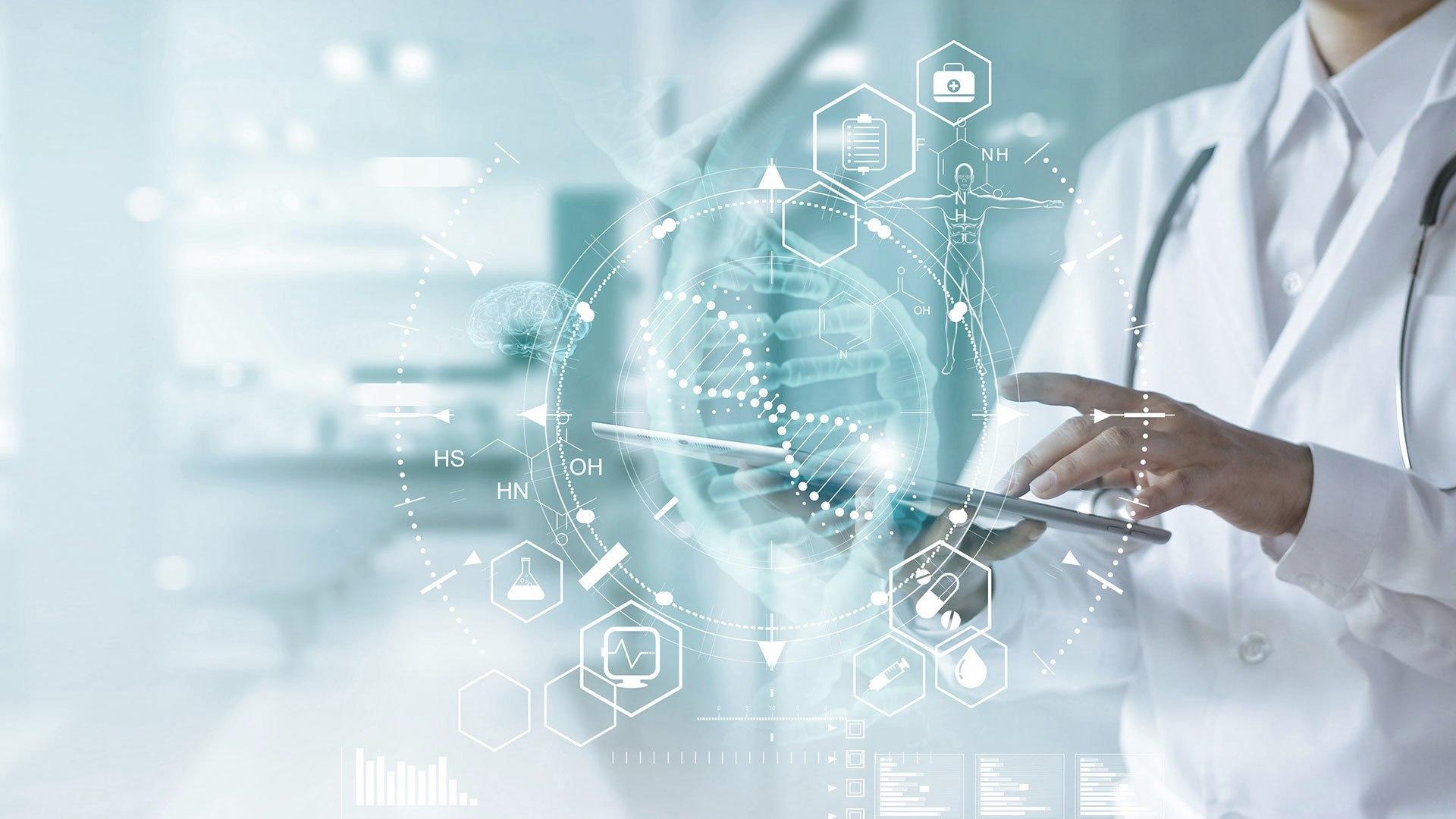 Система ОМС – как планировать объемы и влиять на тарифы
Боброва Елена Александровна – первый заместитель директора ТФОМС Московской области
1
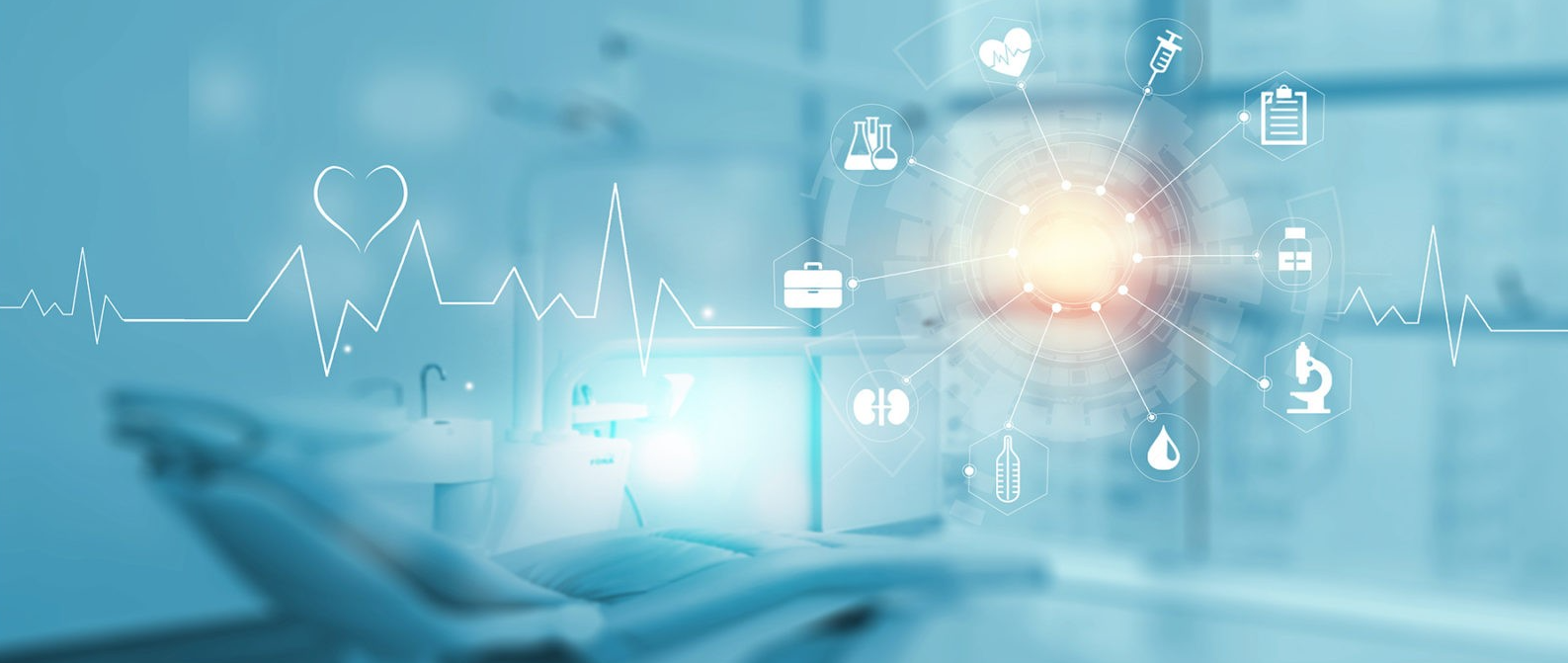 Планирование объемов
2
Территориальная программа обязательного медицинского страхования
Программа государственных гарантий бесплатного оказания гражданам медицинской помощи
Стоимость Территориальной программы обязательного медицинского страхования определяется:
Нормативы объемов медицинской помощи  
Нормативы финансовых затрат на единицу объема медицинской помощи
Х
Численность застрахованных граждан 7 732 894
Х
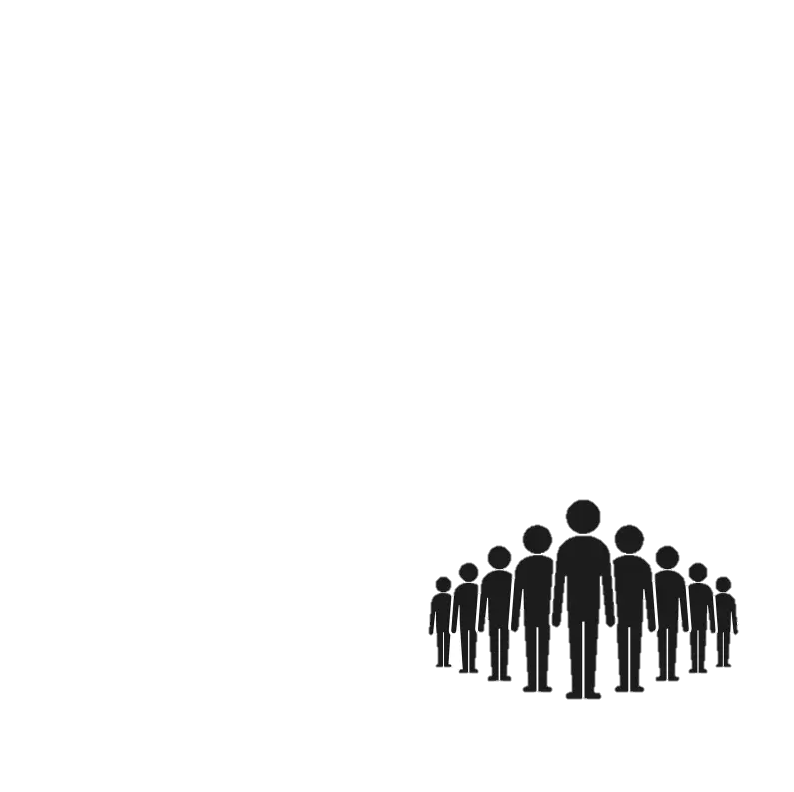 Стоимость территориальной программы
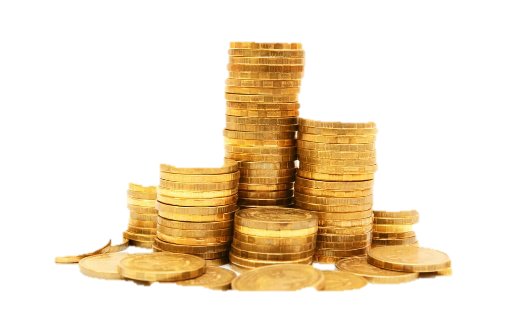 Субвенция на 2023 год 132 518 285,9 тыс.руб.
3
Планирование объемов в круглосуточном стационаре
Объемы медицинской помощи
Федеральный норматив объема медицинской помощи на 1 застрахованное лицо
0,164585
Численность застрахованных лиц Московской области 
7 732 894
Объем оказания медицинской помощи 
1 272 718
Х
В т.ч. на межтерриториальные расчеты 154 773 случая госпитализации
Заявки медицинских организаций на 2023 год:
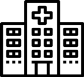 До 1 сентября в ГИС ОМС
ЗАЯВКА
Дефицит 209 124 случаев госпитализации
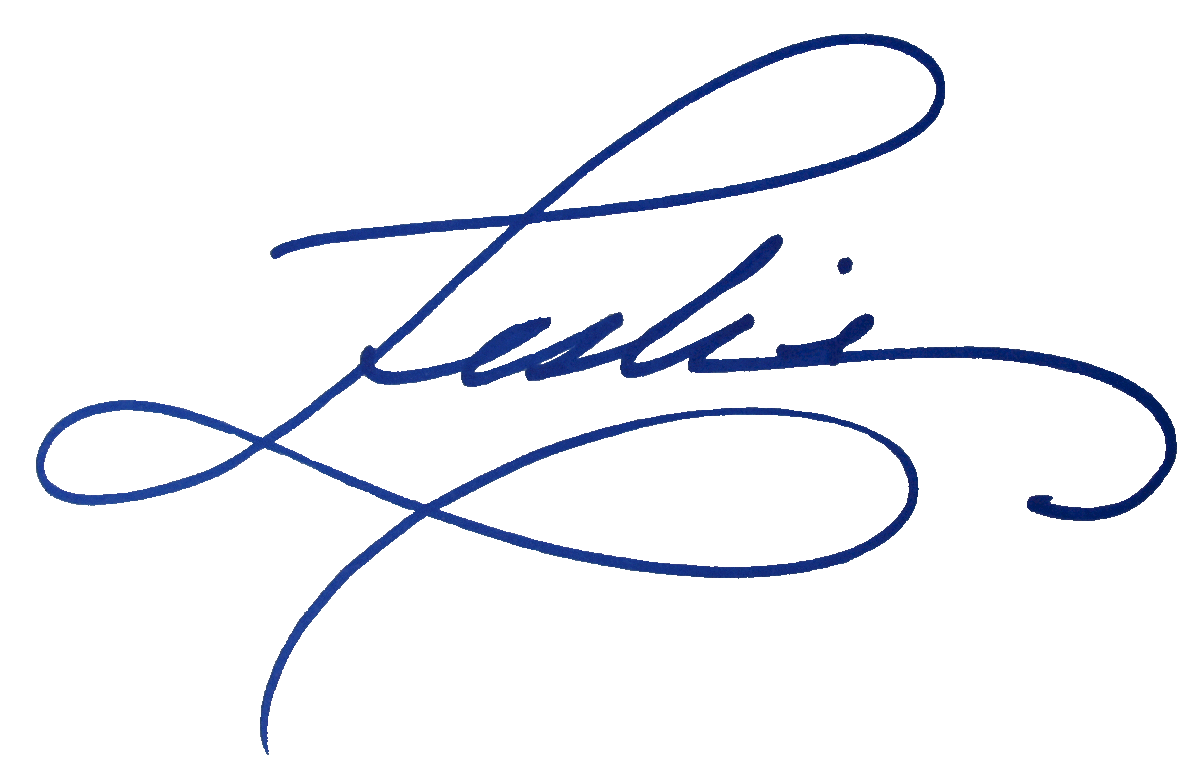 1 272 718 – 154 773 – 1 327 069
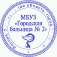 16,4%
4
Планирование объемов финансирования в круглосуточном стационаре
Объемы финансирования
Федеральный норматив стоимости единицы объема 39 951,5 руб.
Объем оказания медицинской помощи 1 272 718
Коэффициент дифференциации для Московской области на 2023 год 1,083
Стоимость стационарной помощи 55 067,3 млн.руб.
Х
Х
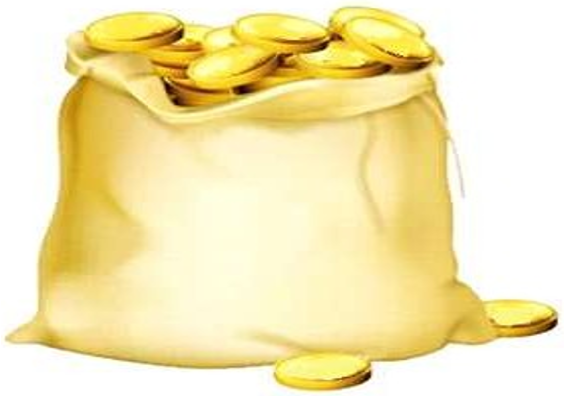 ₽
Норматив финансовых затрат для Московской области43 267,47 руб.
Фактическая средняя стоимость случая госпитализации 45 094,00 руб.
5
Планирование объемов в дневном стационаре
Объемы медицинской помощи
Федеральный норматив объема медицинской помощи на 1 застрахованное лицо
0,067863
Объем оказания медицинской помощи 
524 777
Численность застрахованных лиц Московской области 
7 732 894
Х
В т.ч. на межтерриториальные расчеты 102 374 случая госпитализации
Заявки медицинских организаций на 2023 год:
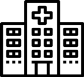 До 1 сентября в ГИС ОМС
ЗАЯВКА
Дефицит 683 631 случаев лечения
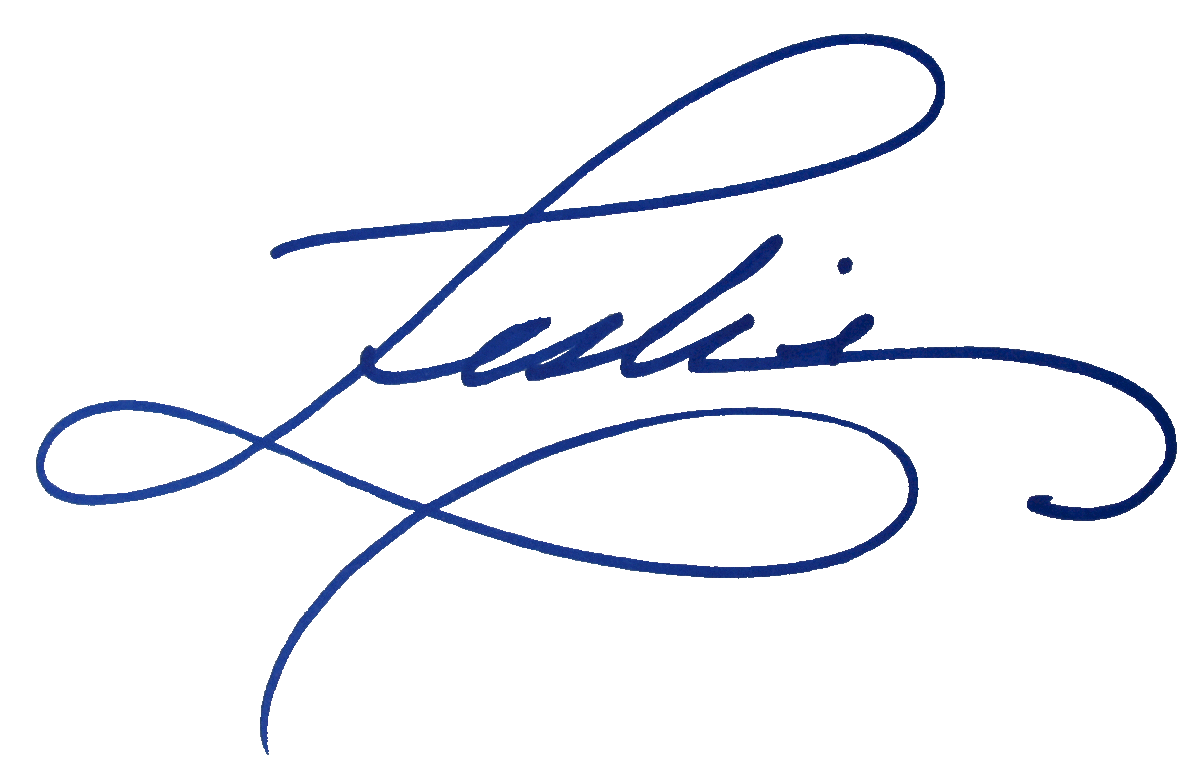 524 777 - 102 374 - 1 106 034
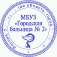 130,3%
6
Планирование объемов финансирования в дневном стационаре
Объемы финансирования
Федеральный норматив стоимости единицы объема 25 048,5 руб.
Объем оказания медицинской помощи 524 777
Коэффициент дифференциации для Московской области на 2023 год 1,083
Стоимость стационарной помощи 14 235,9 млн.руб.
Х
Х
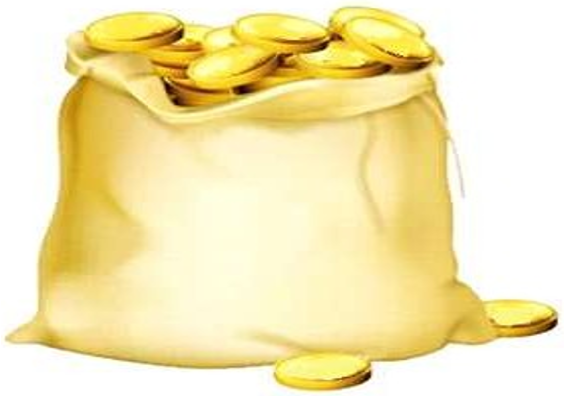 ₽
Норматив финансовых затрат для Московской области27 127,53 руб.
Фактическая средняя стоимость случая лечения 30 338,27 руб.
7
Почему фактическая стоимость выше плановой стоимостиОсновные показатели, влияющие на дефицит
Фактический средневзвешенный КЗ в КС - 1,41, в ДС - 1,96 , а федеральный КЗ - 1,2
Коэффициент уровня оказания медицинской помощи выше 1
Федеральный в соответствии с методическими рекомендациями – 1
Фактический коэффициент в среднем – 1,07
8
Комиссия по разработке Московской областной программы обязательного медицинского страхования (Комиссия)
Состав Комиссии по разработке Московской областной программы обязательного медицинского страхования утвержден распоряжением Правительства Московской области от 27.04.2018 № 225-РП.
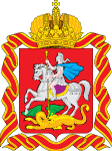 МЗ МО
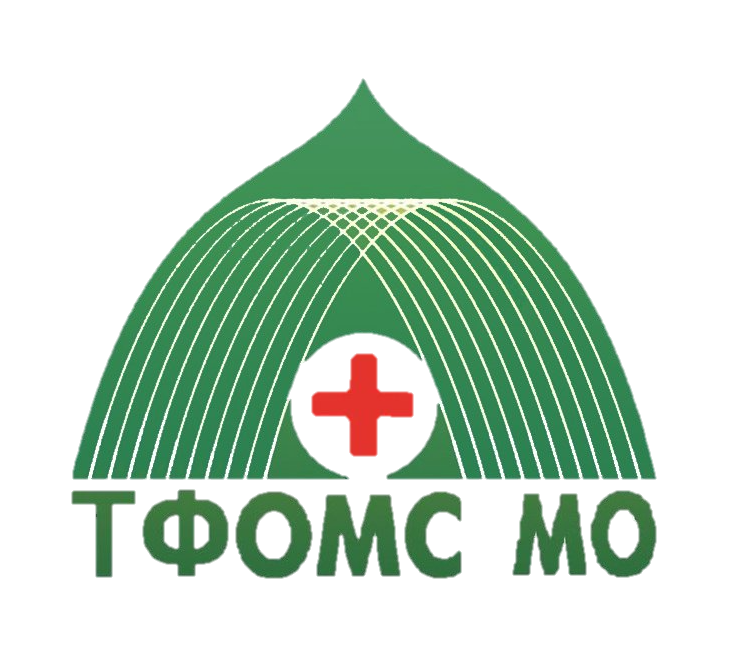 ТФОМС МО
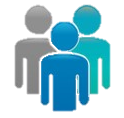 Профессиональные союзы медицинских работников
Состав Комиссии18 человек
Медицинские профессиональные некоммерческие организации
Страховые медицинские организации
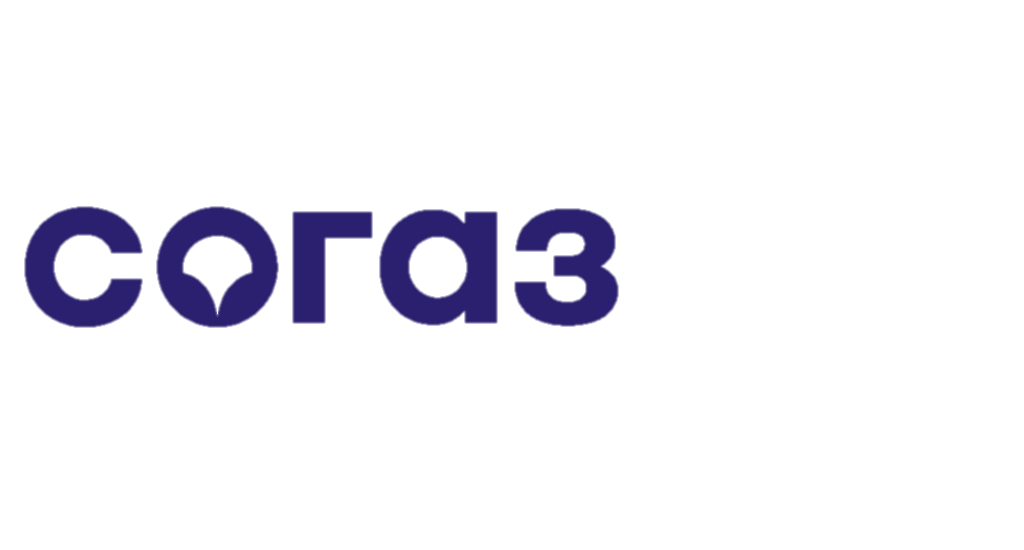 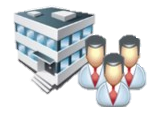 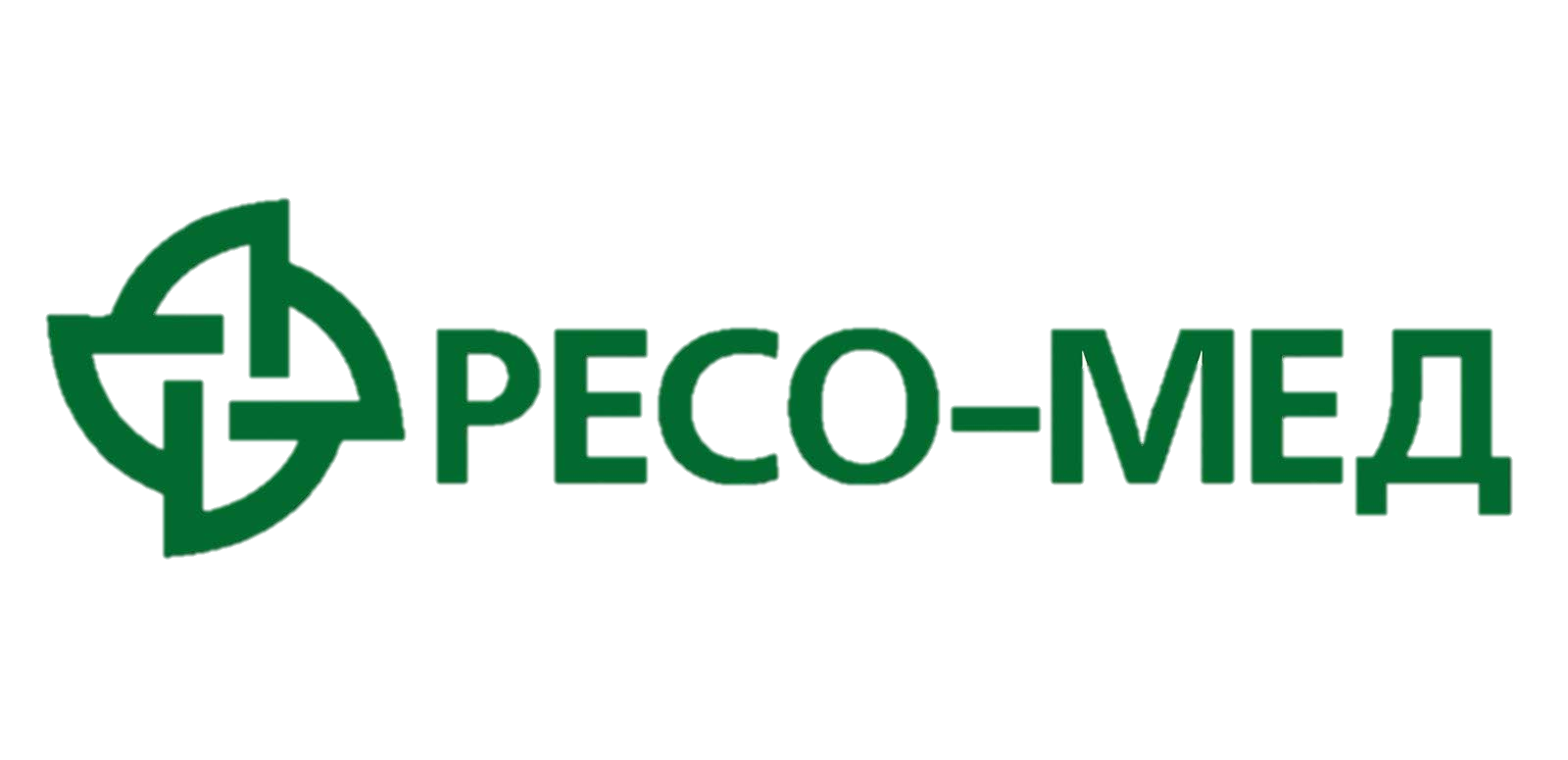 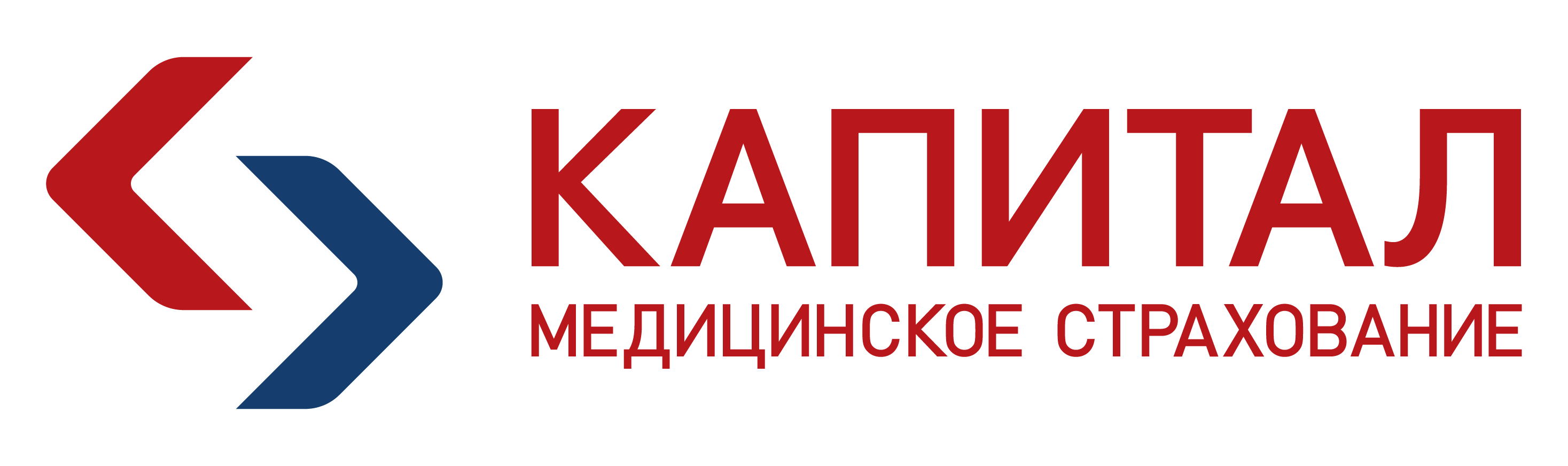 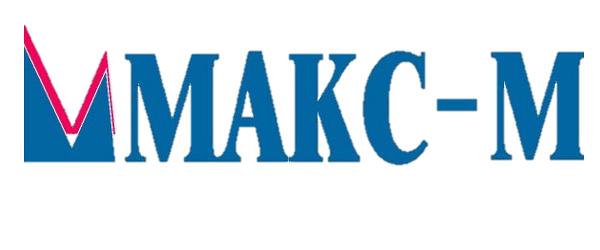 Медицинские организации
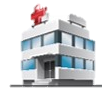 9
Комиссия по разработке Московской областной программы обязательного медицинского страхования
Основные функции:

Разработка проекта ТПГГ (ОМС)
Разработка и установление показателей эффективности деятельности МО
Распределение и перераспределение объемов предоставления и финансового обеспечения медицинской помощи между медицинскими организациями
Установление тарифов на оказание медицинской помощи и формирование тарифного соглашения
Установление иных сроков подачи уведомления об осуществлении деятельности в сфере ОМС
АПП
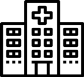 КС
ДС
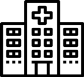 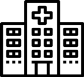 иные сроки
тарифы
УВЕДОМЛЕНИЕ
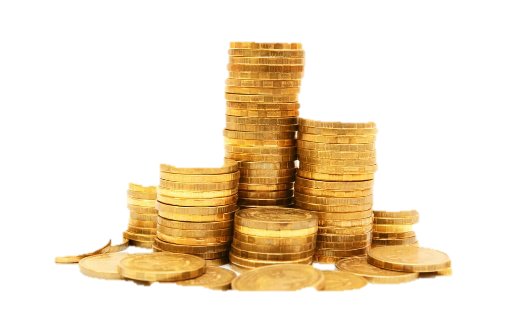 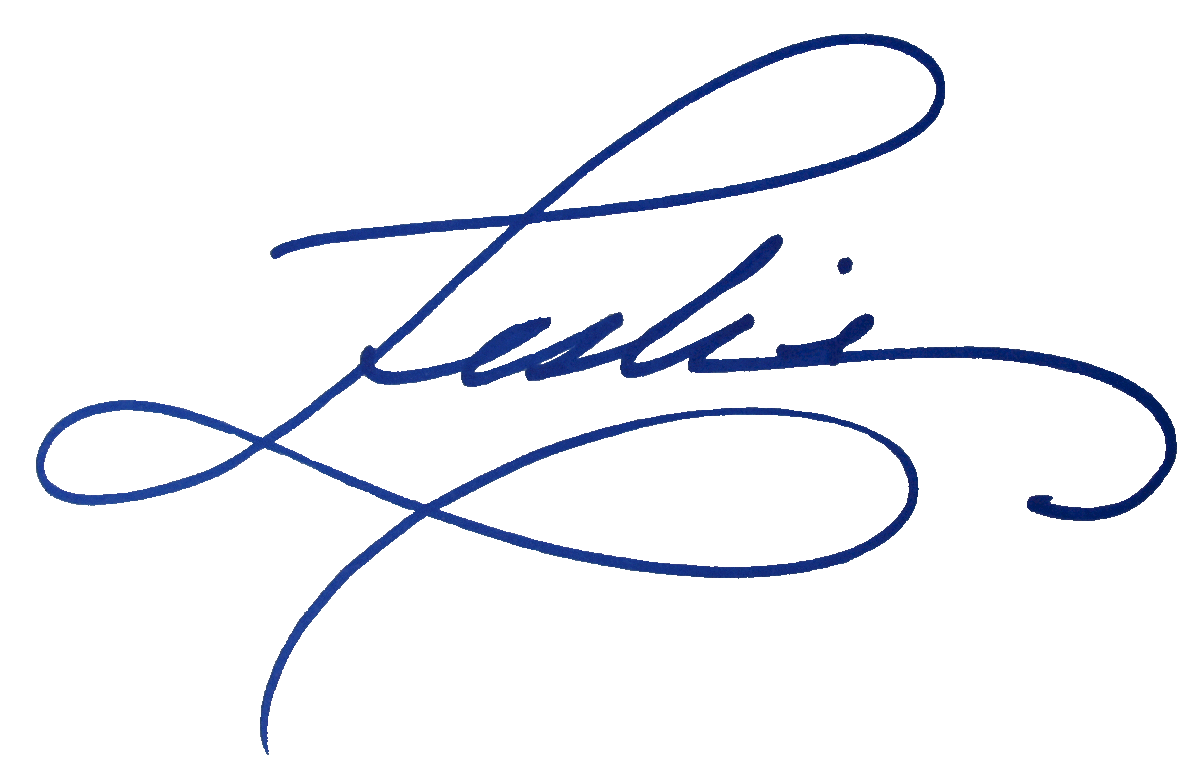 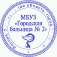 10
Рабочая группа при Комиссии
Состав рабочей группы по подготовке проекта Тарифного соглашения на оплату медицинской помощи и распределению объемов медицинской помощи утвержден решением Комиссии от 30.06.2021 № 120.
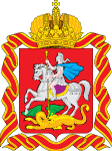 МЗ МО
ГКУ «Центр внедрения изменений МЗ МО»
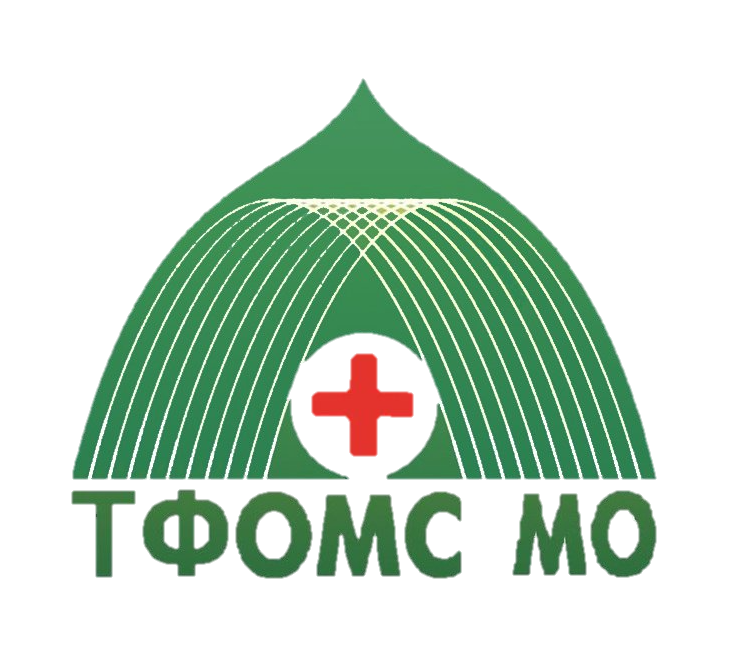 ТФОМС МО
Состав Рабочей группы23 человека
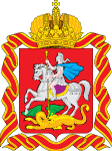 МЭФ МО
Медицинские организации
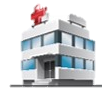 11
Заявки МО по корректировке объемов оказания медицинской помощи
Рассмотрение заявок о выделении или корректировке объемов медицинской помощи на заседании Комиссии по разработке территориальной программы ОМС
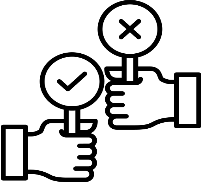 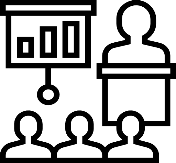 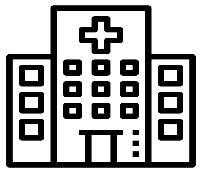 1
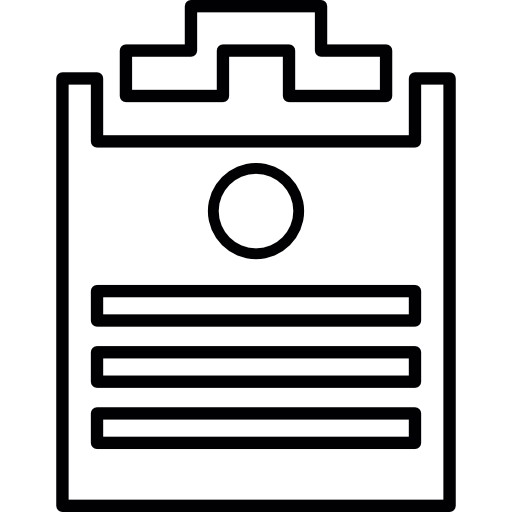 направляет заявку в адрес Комиссии
Заседание Комиссии
2
медицинская организация
решение
заявка
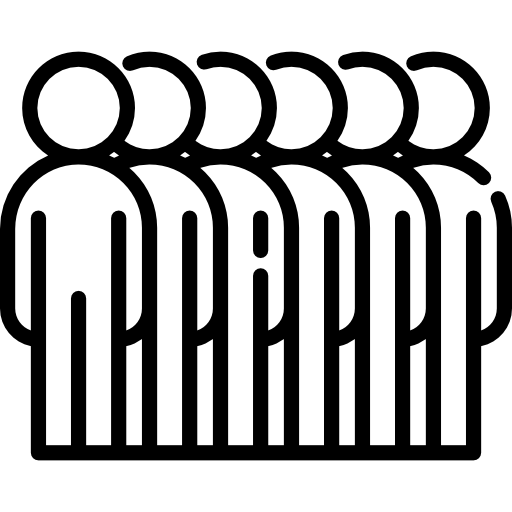 Решения Комиссии оформляются протоколом.
Выписка из протокола решения Комиссии размещается на официальном сайте МЗ МО и ТФОМС МО в сети "Интернет" в течение двух рабочих дней со дня их распределения.
3
4
Рабочая группа рассматривает заявки и формирует предложение для Комиссии
заявка рассматривается членами Комиссии
На заседании Комиссии голосованием выносится решение
12
Разработка и введение новых групп планирования
В 2023 году в целях обеспечения доступности оказания медицинской помощи ТФОМС МО введены новые  группы планирования:
в КС: ВМП, эндопротезирование, койки краткосрочного пребывания, лучевая терапия; 
в ДС: гепатит С, лучевая терапия; 
в АПП: FotoFinder, посещение школы сахарного диабета.
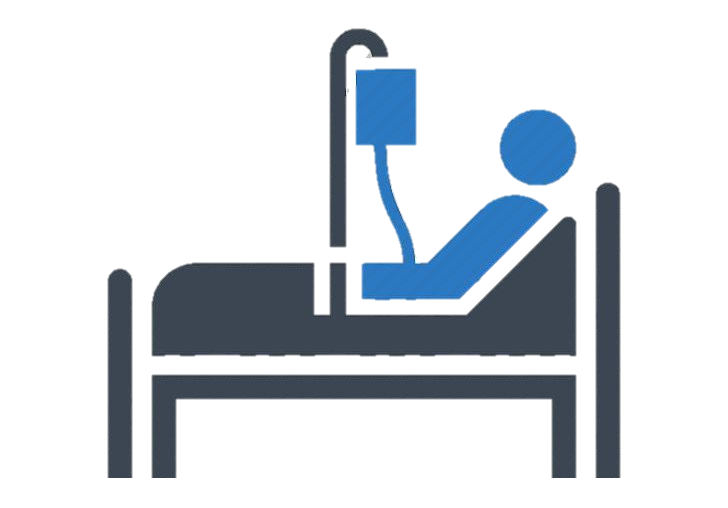 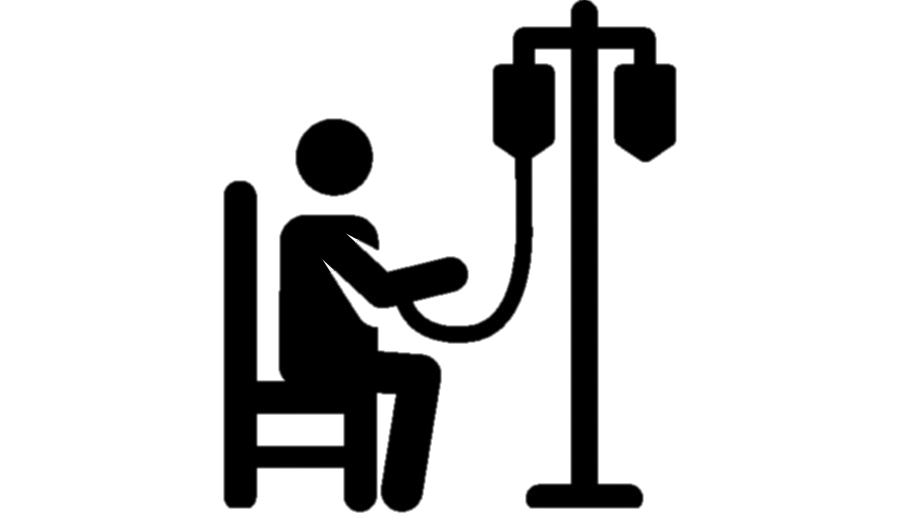 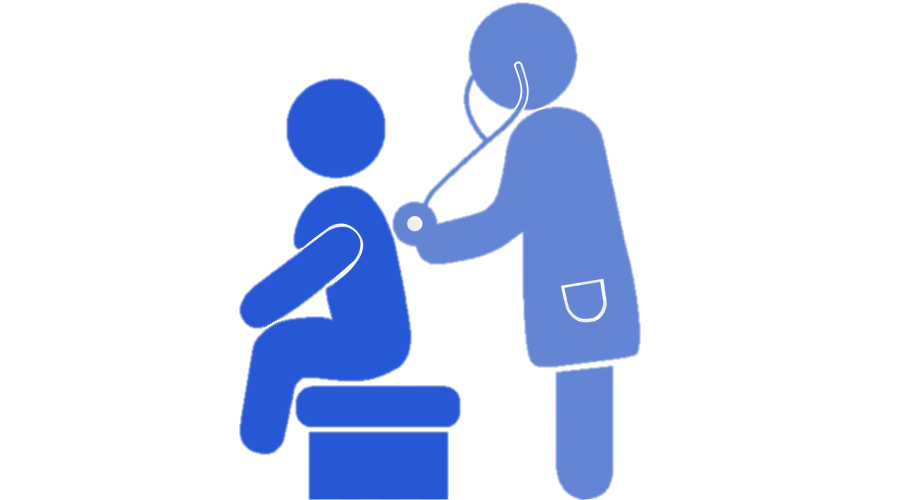 В 2024 году планируется ввести новую группу планирования в КС и ДС: генная инженерия
13
Контроль объемов медицинской помощи
ТПГГ МО
(субвенция и МБТ)
Ежемесячно в размере 1/12
ТФОМС МО
1/12 на МТР
(уходящий поток)
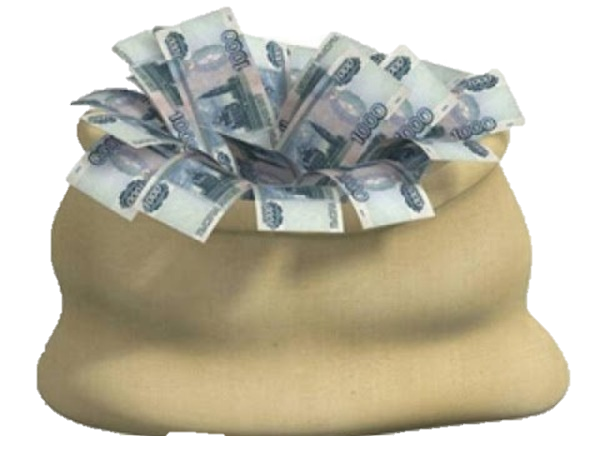 1/12 в СМО
(на оплату мед. помощи)
Свыше 1/12 (8,3%) контроль V и ₽ при проведении МЭК
МО
6,7%
МО
12%
МО
9%
МО
7,5%
14
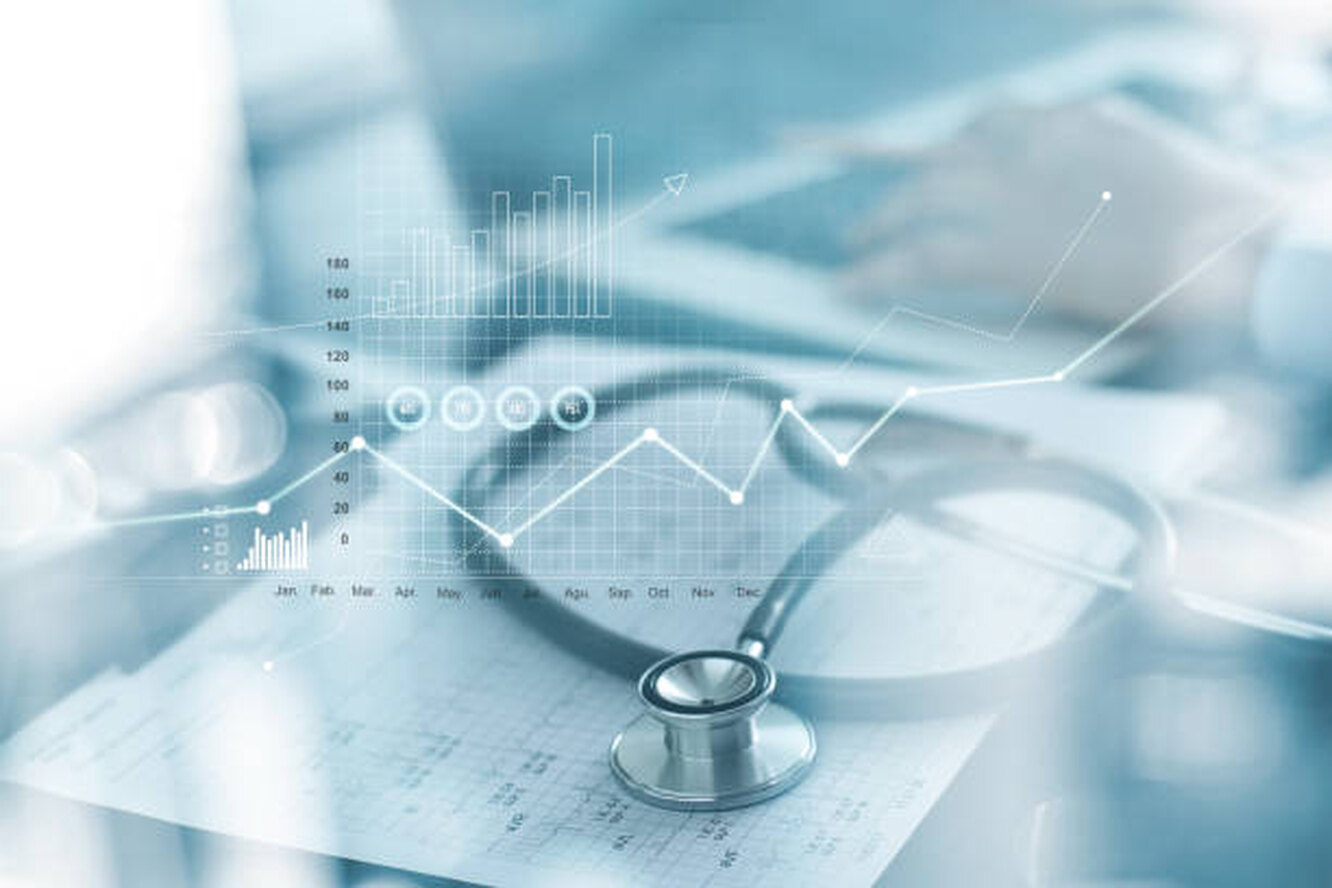 Формирование тарифов
15
Что влияет на тарифы?
Установление на федеральном уровне

Размер базовой ставки (КС – не ниже 65%; ДС – не ниже 60%)
КСГ
Группировщик КСГ:
Перечень
Диагнозы
Стоимость
Лекарственные схемы
Коэффициент относительной затратоемкости
Перечень и размер КСЛП
Математическая модель формулы
Регулирование на региональном уровне

Подгруппы КСГ
Поправочные коэффициенты:
коэффициент специфики – от 0,8 до 1,4
коэффициент уровня (подуровня) медицинской организации
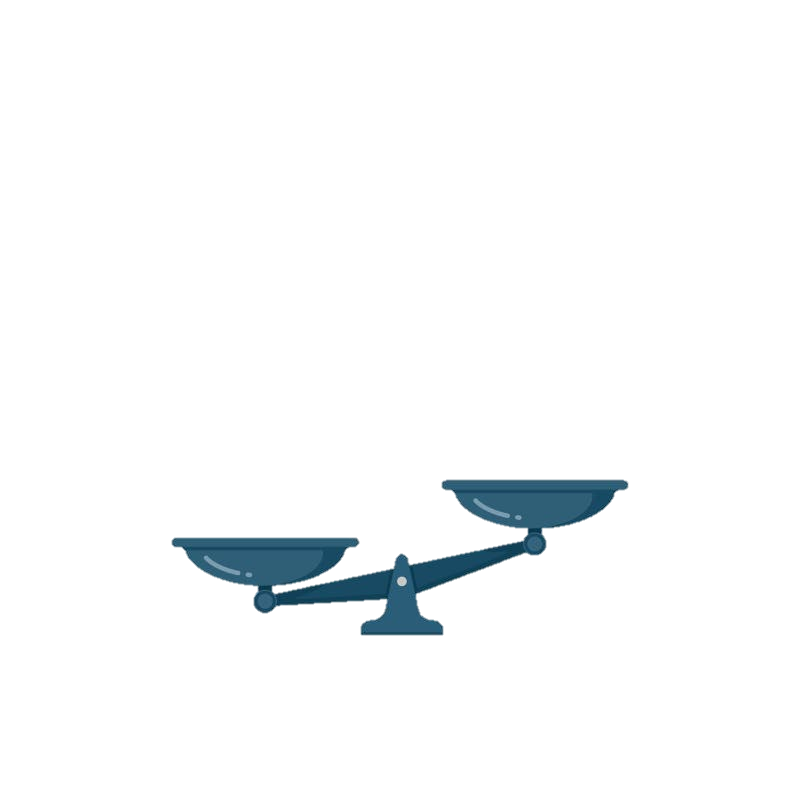 16
Структура тарифа
Затраты напрямую связанные с оказанием услуги/КСГ:
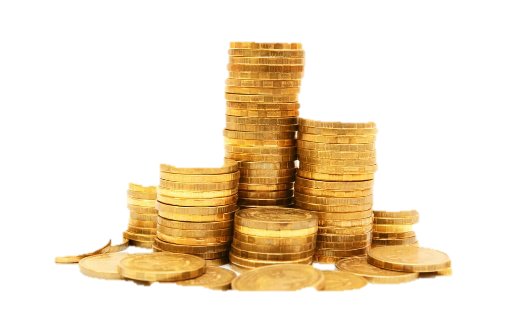 ФОТ с начислениями работников, принимающих непосредственное участие в оказании медицинской помощи
Медикаменты 
Материальные запасы
Мягкий инвентарь
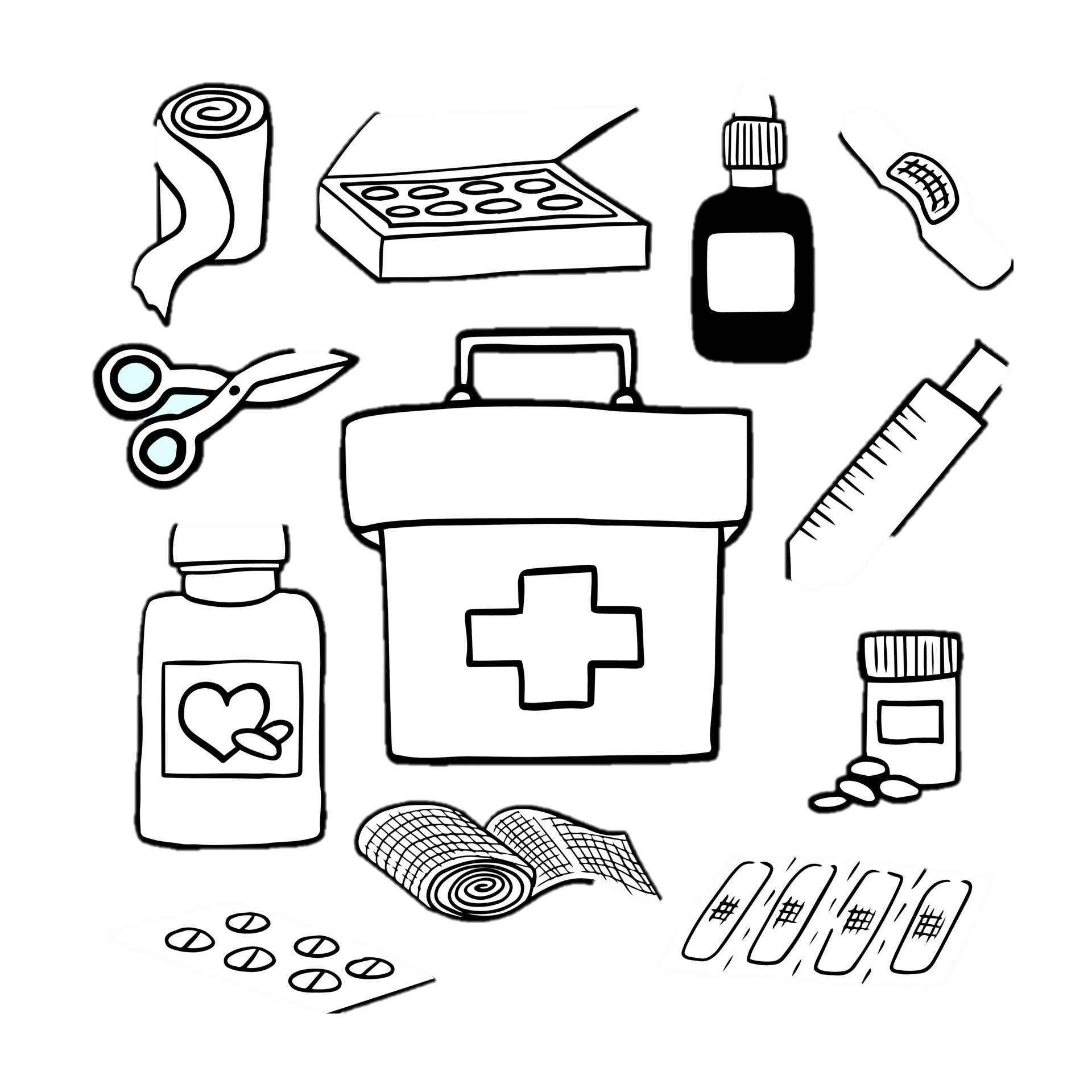 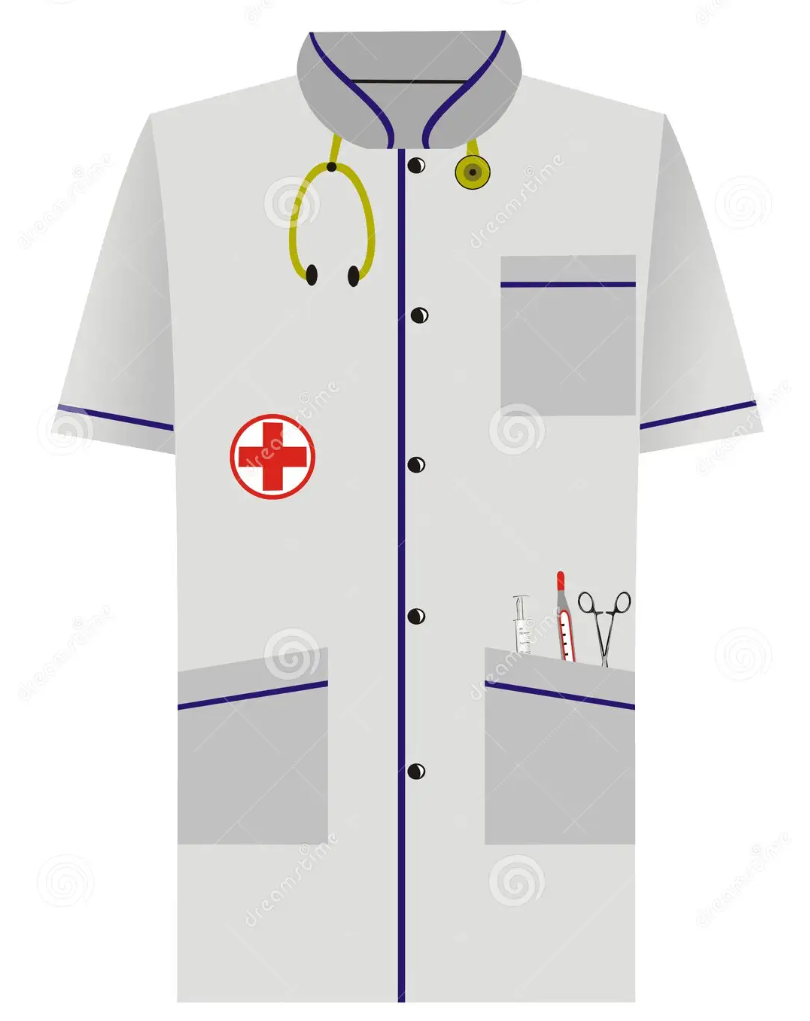 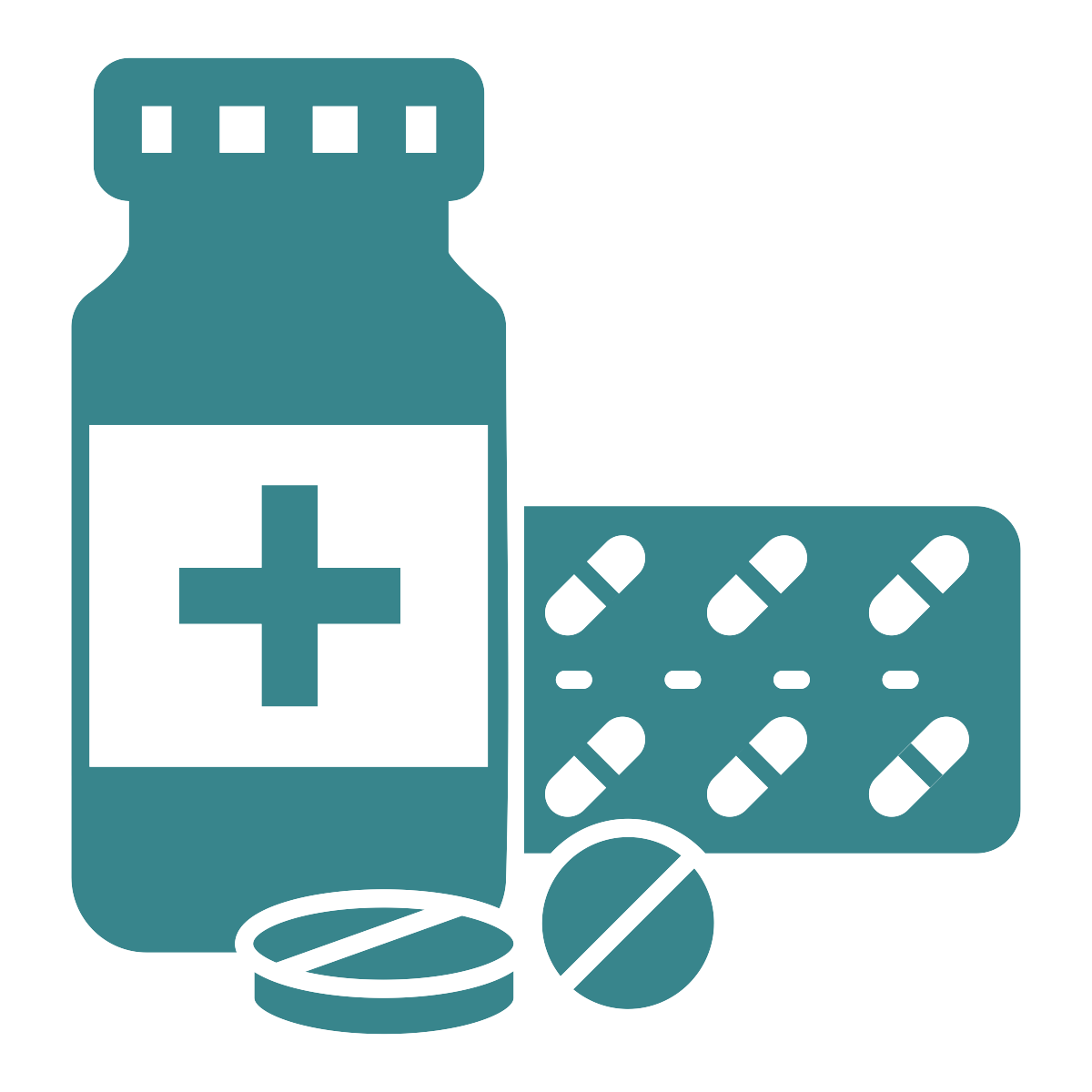 Затраты напрямую несвязанные с оказанием услуги/КСГ:
Прочие расходы (согласно форме 14Ф), в том числе: 
ФОТ с начислениями работников, не принимающих непосредственное участие в оказании медицинской помощи;
Затраты на коммунальные услуги
Арендная плата за пользование имуществом
Затраты на приобретение услуг связи
Питание
И т.д.
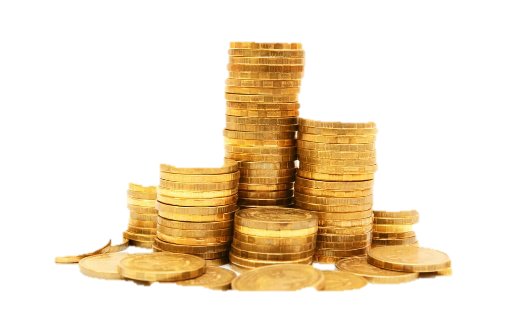 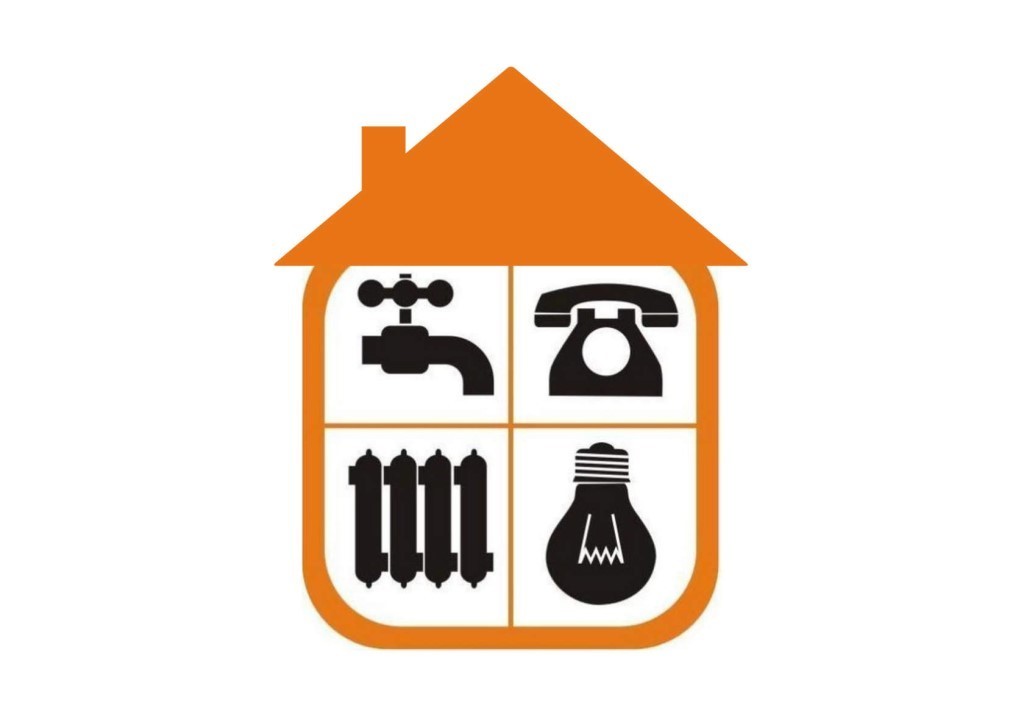 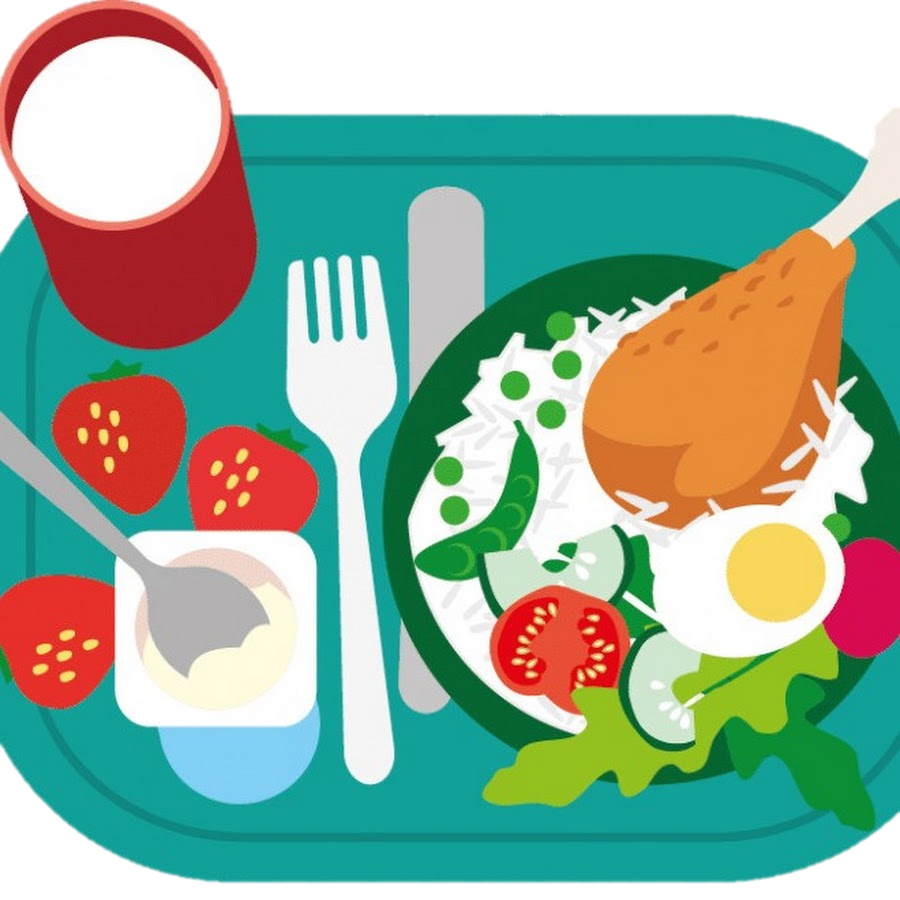 17
Формирование тарифов лекарственных КСГ на федеральном уровне на основе кластерного анализа в зависимости от стоимости и частоты назначения
Тариф 530 тыс.руб.
Тариф 528 тыс.руб.
Тариф 776 тыс.руб.
18
Формирование тарифов лекарственных КСГ на региональном уровне
Линейный принцип формирования в зависимости от средневзвешенной стоимости лекарственного препарата с учетом прочих затрат
19
Подходы к определению стоимости лекарственных препаратов в КСГ
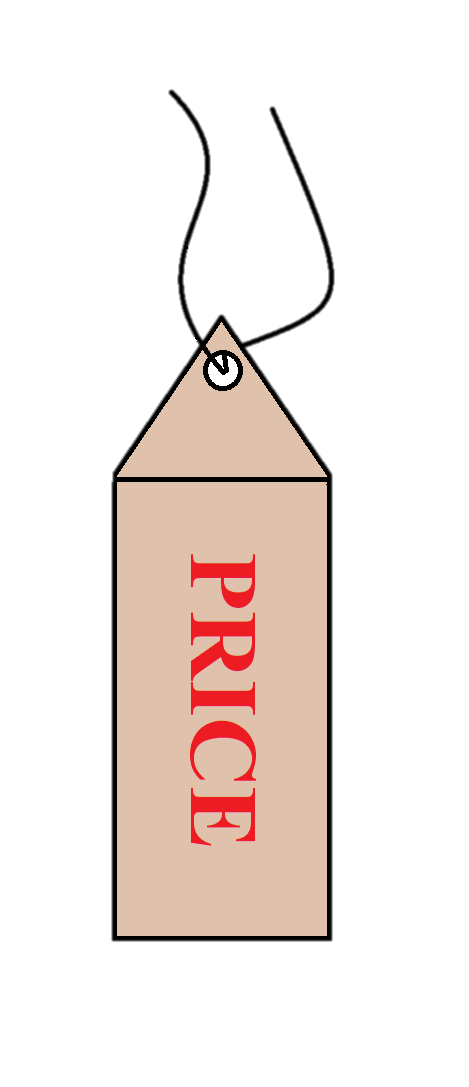 Средневзвешенная цена может определяться по 3-м вариантам:

Зарегистрированная предельная отпускная цена производителя с учетом налога на добавленную стоимость
Закупочные цены
Комбинация (объем закупок + учет предельных цен)
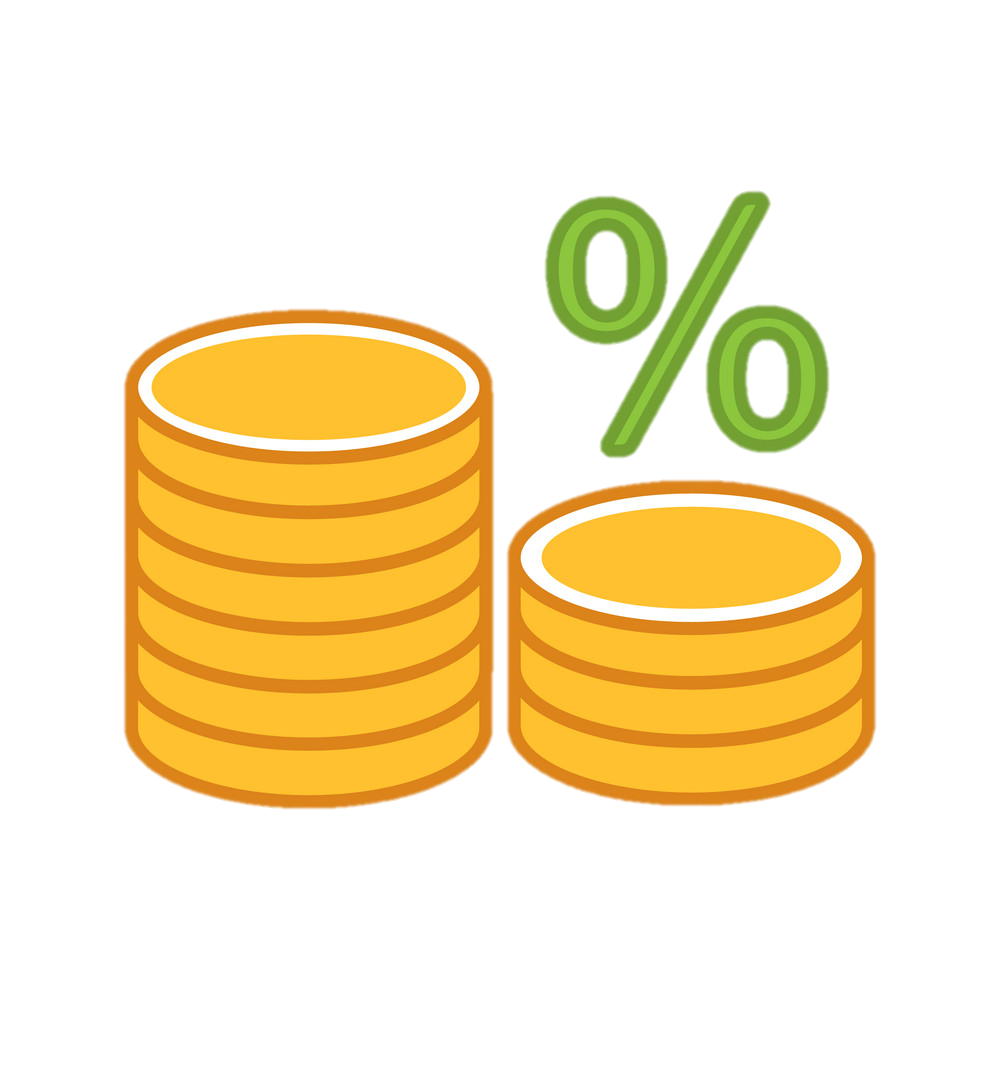 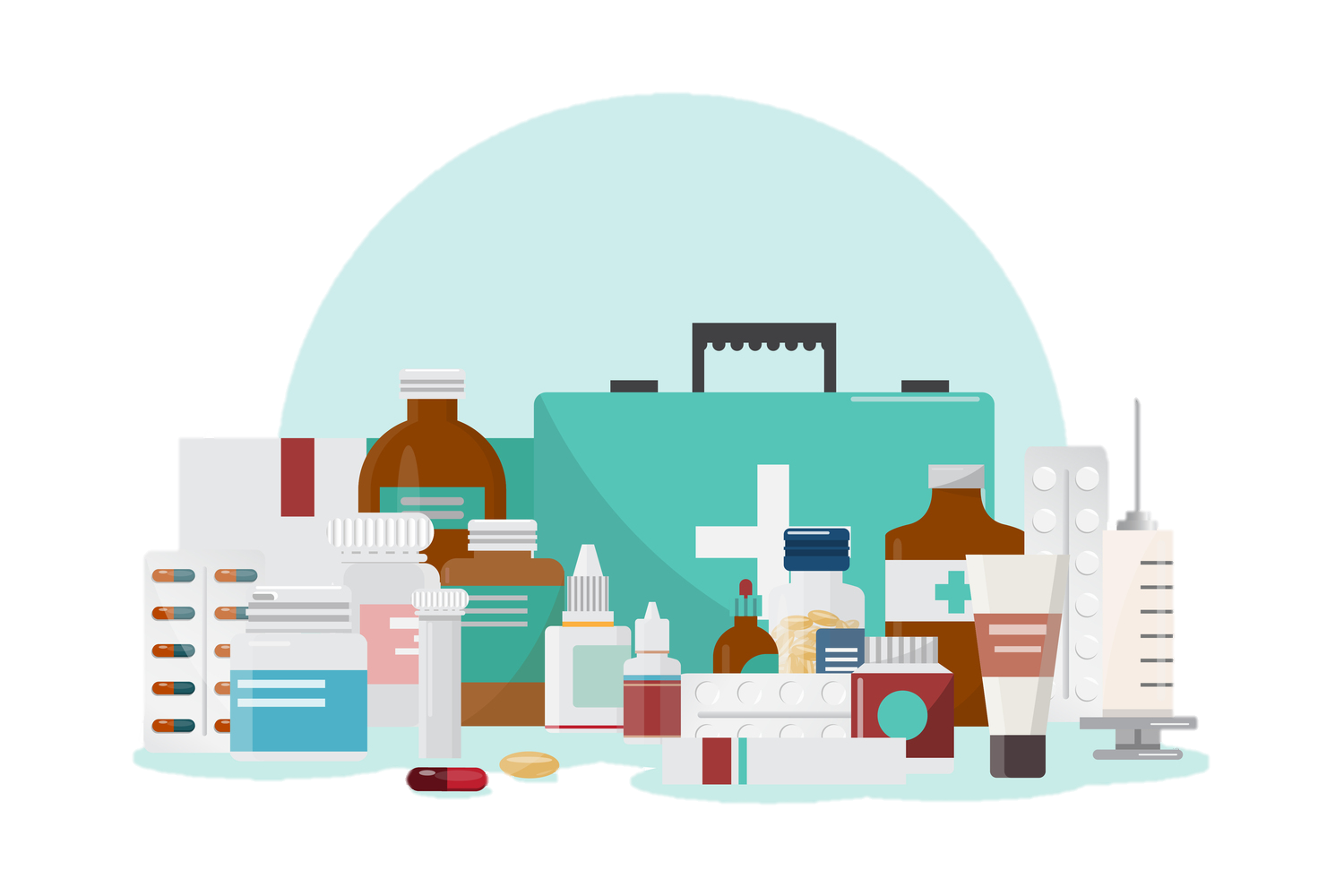 20
Определение стоимости лекарственного препарата при расчете тарифа
Государственный реестр предельных отпускных цен
МНН «Бевацизумаб»
Оригинальный препарат
Дженерик
Торговое наименование
«Авастин»F. Hoffmann-La Roche, Швейцария
61 536,82 руб.
Торговое наименование
«Авегра БИОКАД»
ЗАО «БИОКАД», Россия
34 508,00 руб.
Торговое наименование
«Версаво»АО «Р-Фарм», Россия
 46 890,09 руб.
Средняя стоимость = (61 536,82 + 34 508,00 + 46 890,09) / 3 = 47 644,97 руб.
Стоимость лекарственного препарата = 47 644,97 + НДС 10% = 52 409,47 руб.
21
Всегда есть к чему стремиться и куда двигаться!!!
Нет предела совершенству
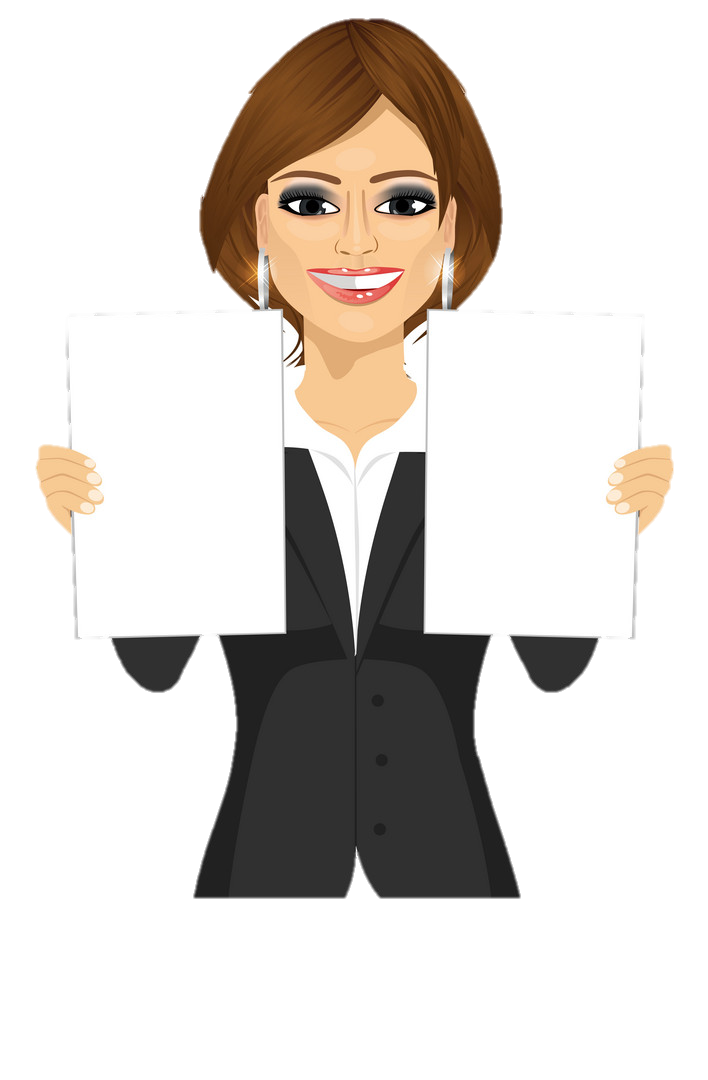 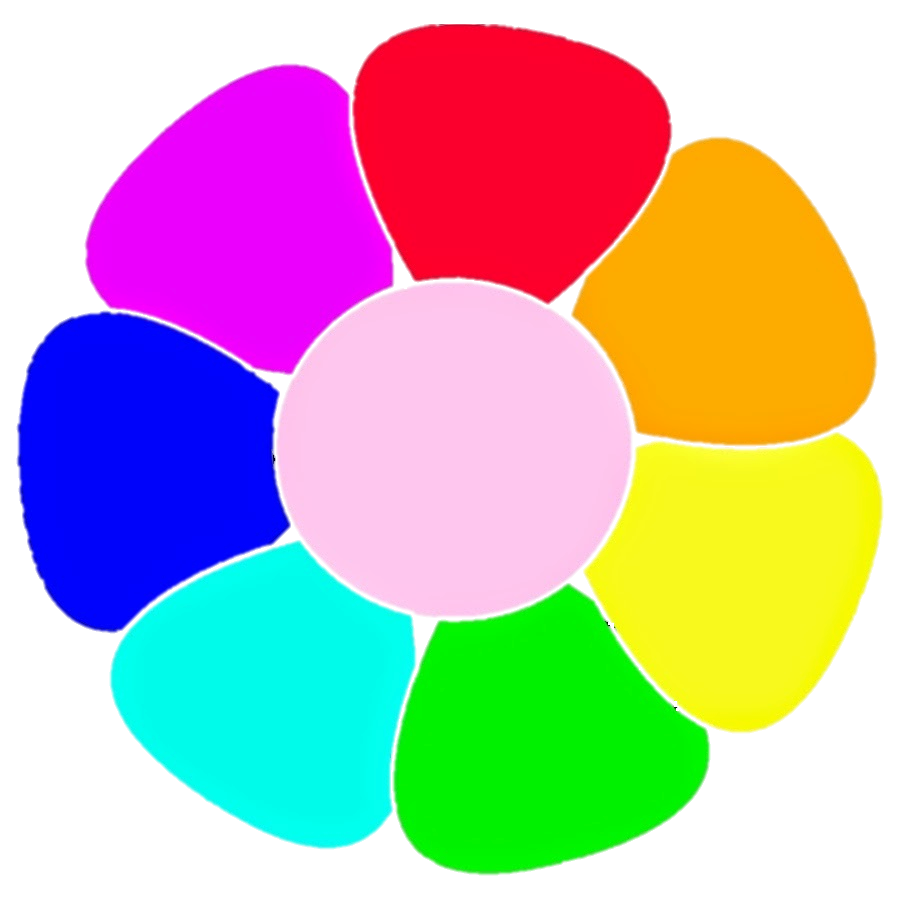 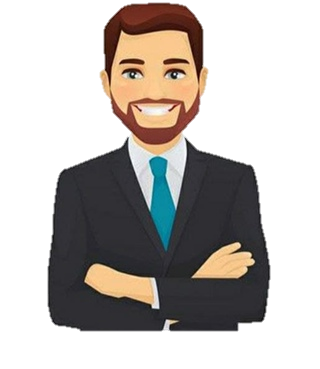 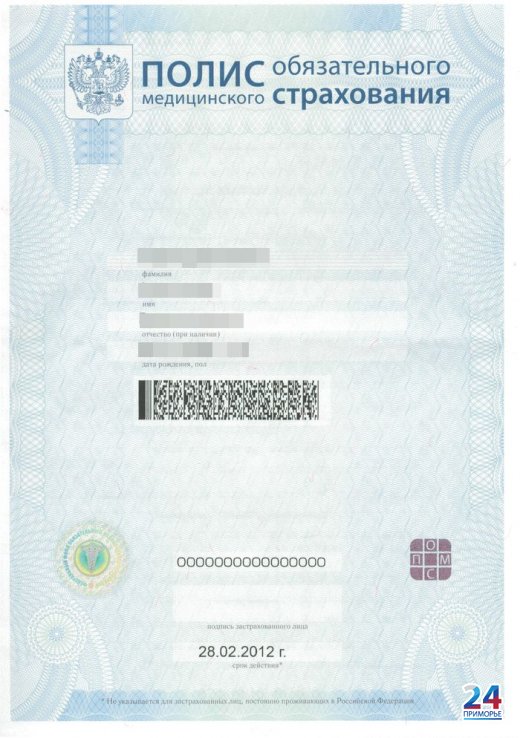 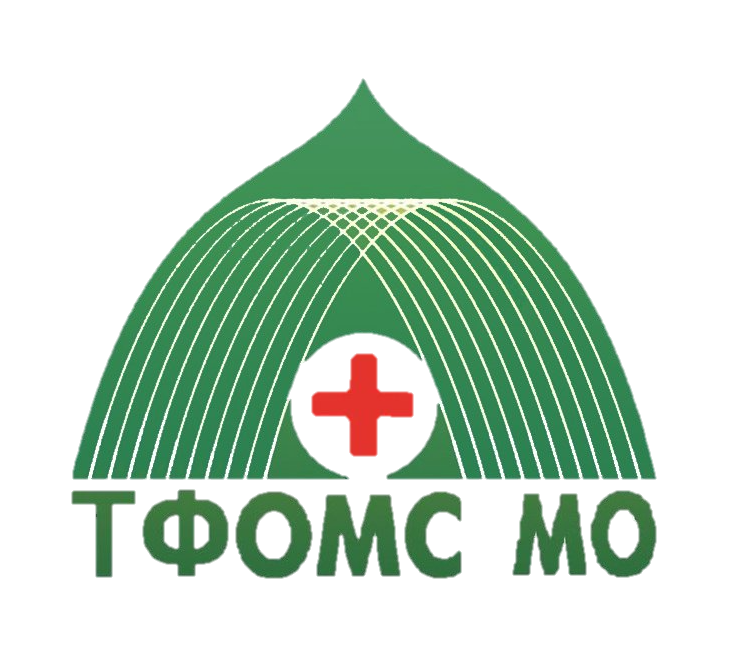 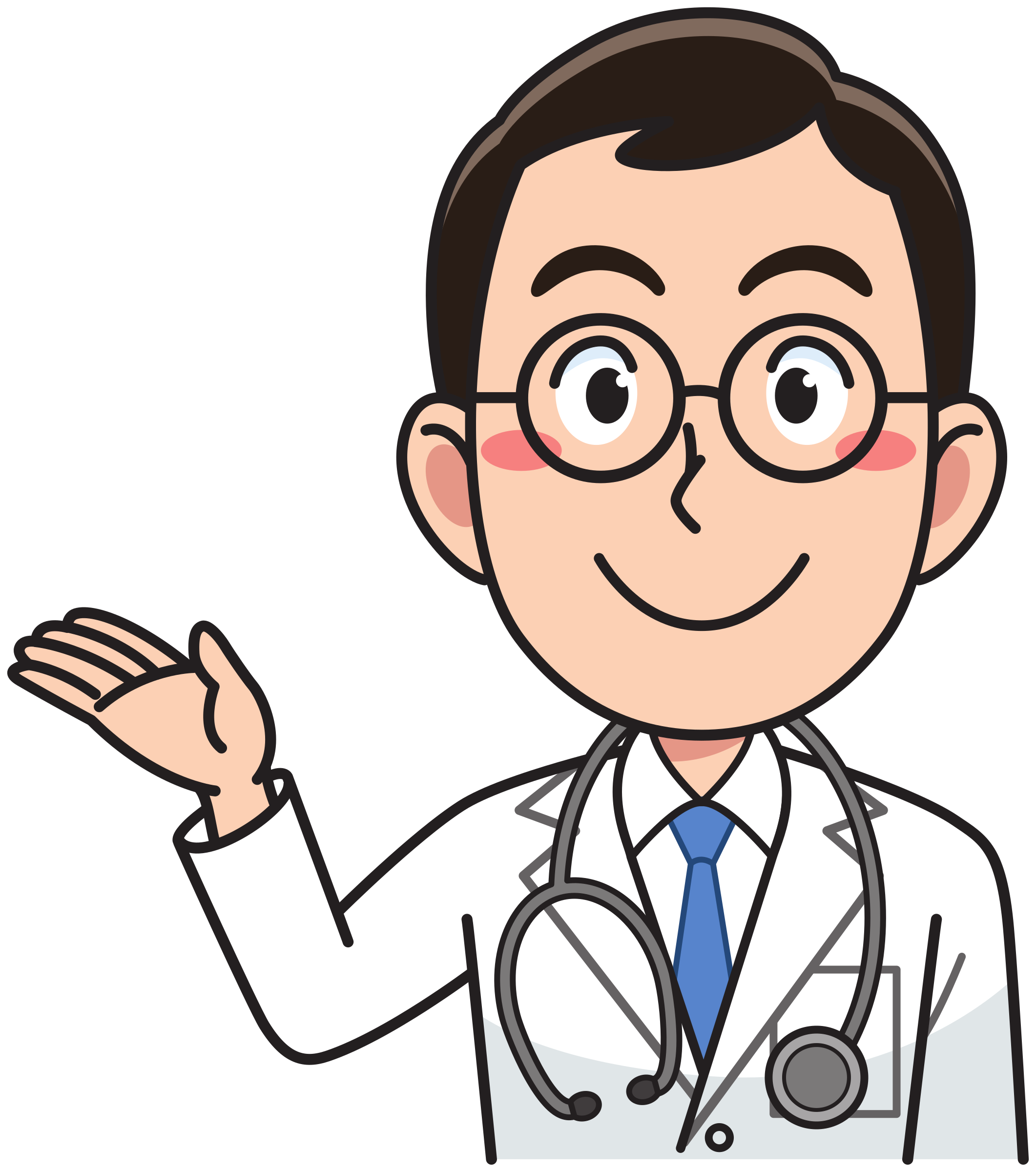 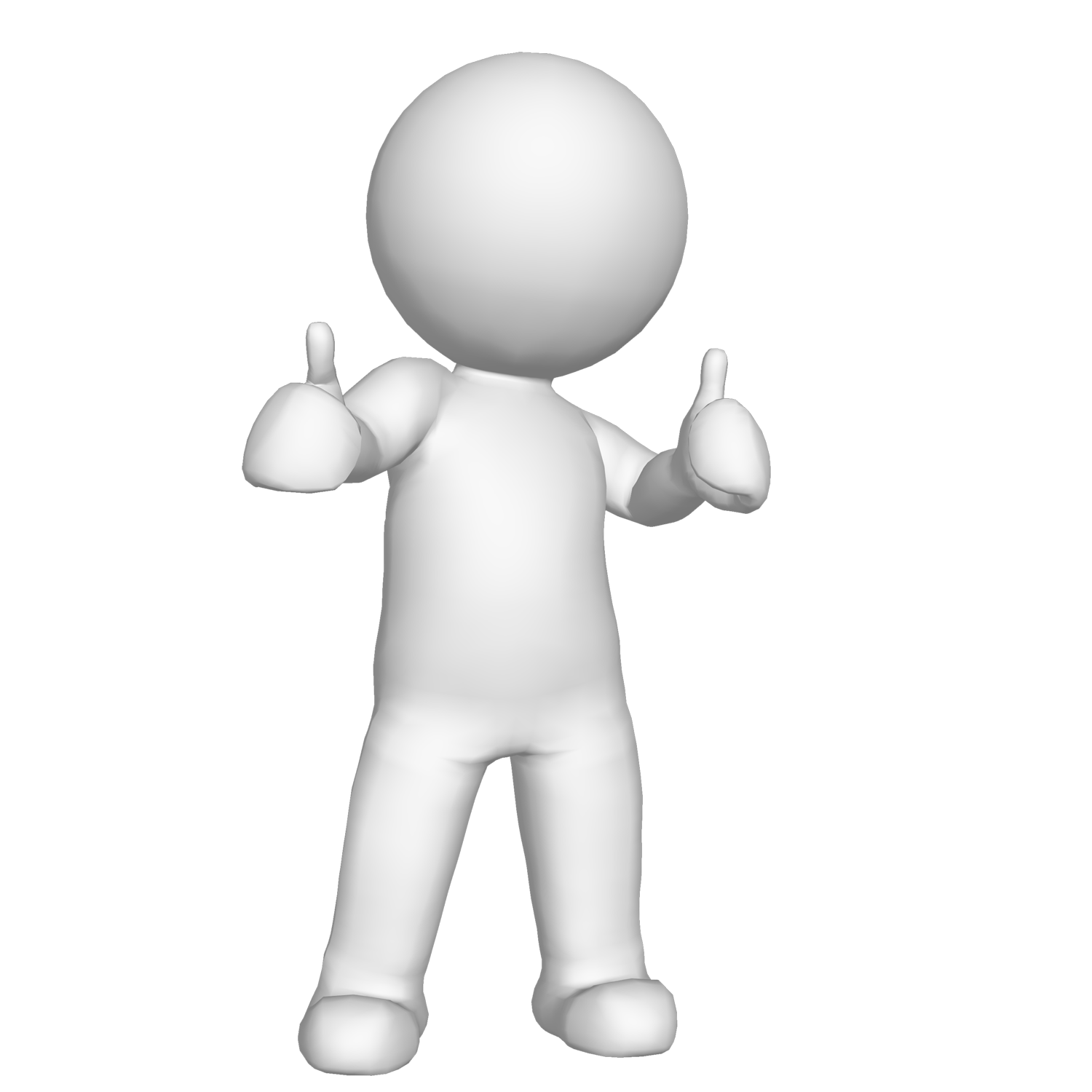 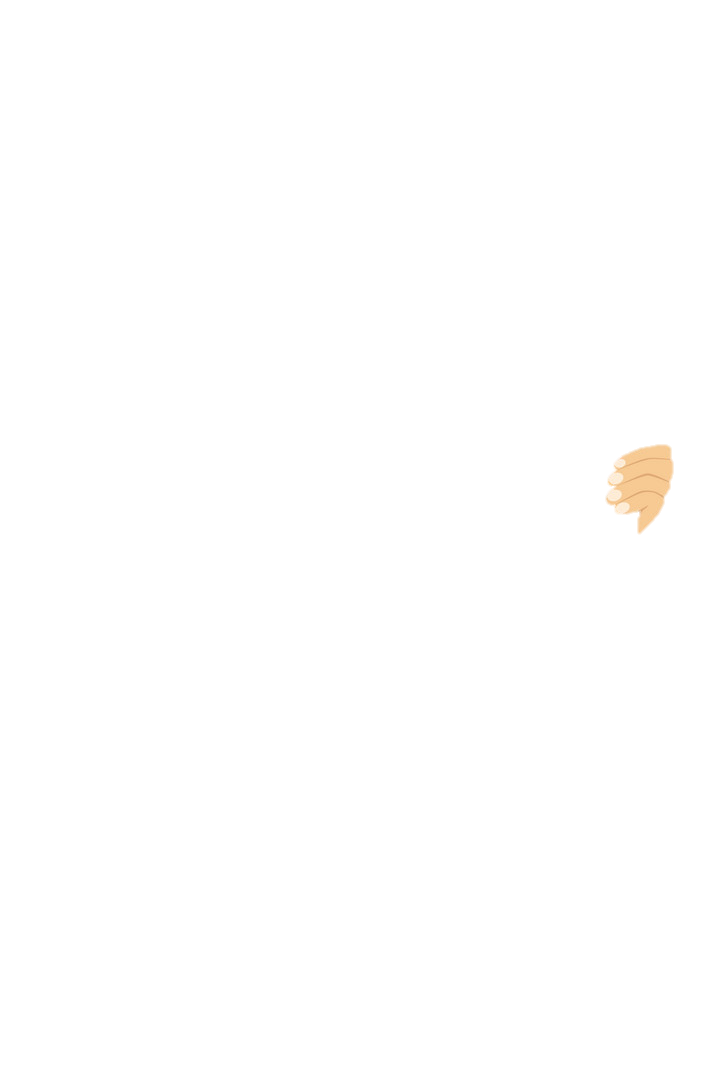 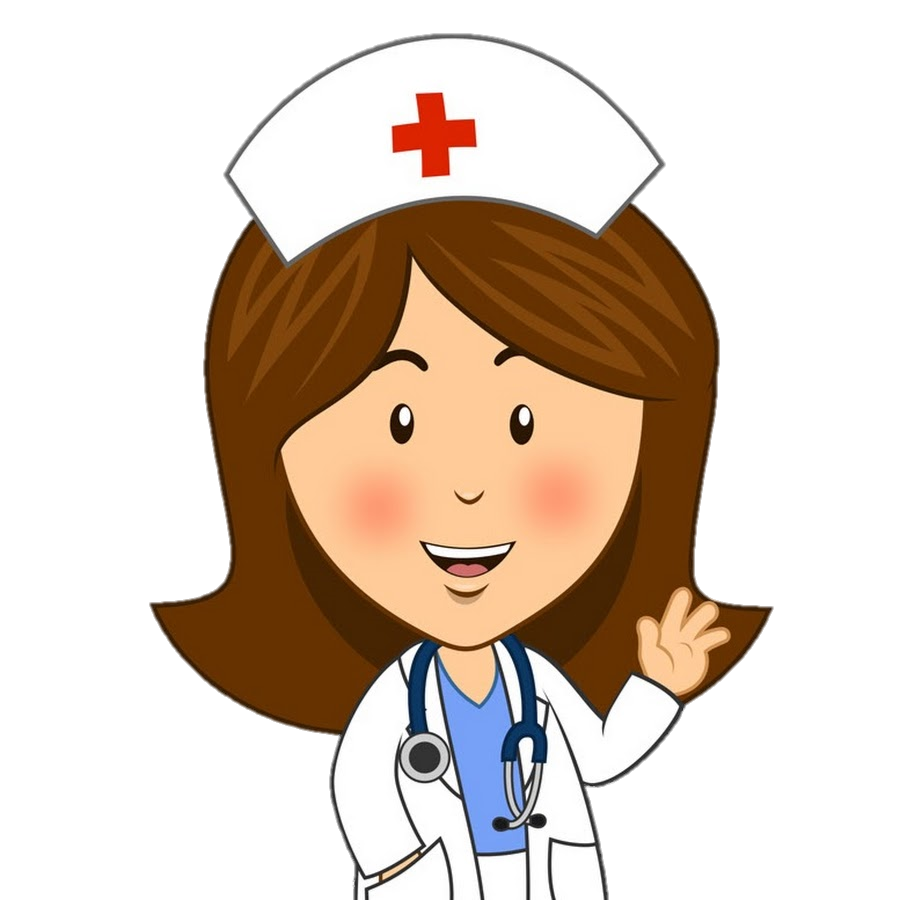 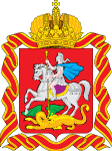 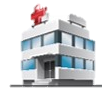 22